Welcome!
How aware are you of OER?
I am not aware of OER
I have heard of OER, but don't know much about them
I am somewhat aware of OER but I am not sure how they can be used
I am aware of OER and some of their use cases
I am very aware of OER and know how they can be used in the classroom
Intro to OER presentation by Suzanne Wakim is licensed CC-BY
[Speaker Notes: Link to our webinar page

Suzanne]
Making Noncredit and CTE Free and Open - Ensuring Equitable Access to the Resources Needed for Success
May 1, 2021
Session Title and Description
Making Noncredit and CTE Free and Open - Ensuring Equitable Access to the Resources Needed for Success
The price of textbooks is a significant barrier to student success. This cost disproportionately impacts underserved populations. Open Educational Resources (OER) are the solution! These resources are not only free, they are also customizable for our courses. This allows us to build resources that most effectively teach our specialized student populations. This workshop will explain what OER is and will help you find OER for your classes.
Your Presenters
Jennifer Paris, ASCCC OERI Regional Lead
Suzanne Wakim, ASCCC OERI Project Facilitator
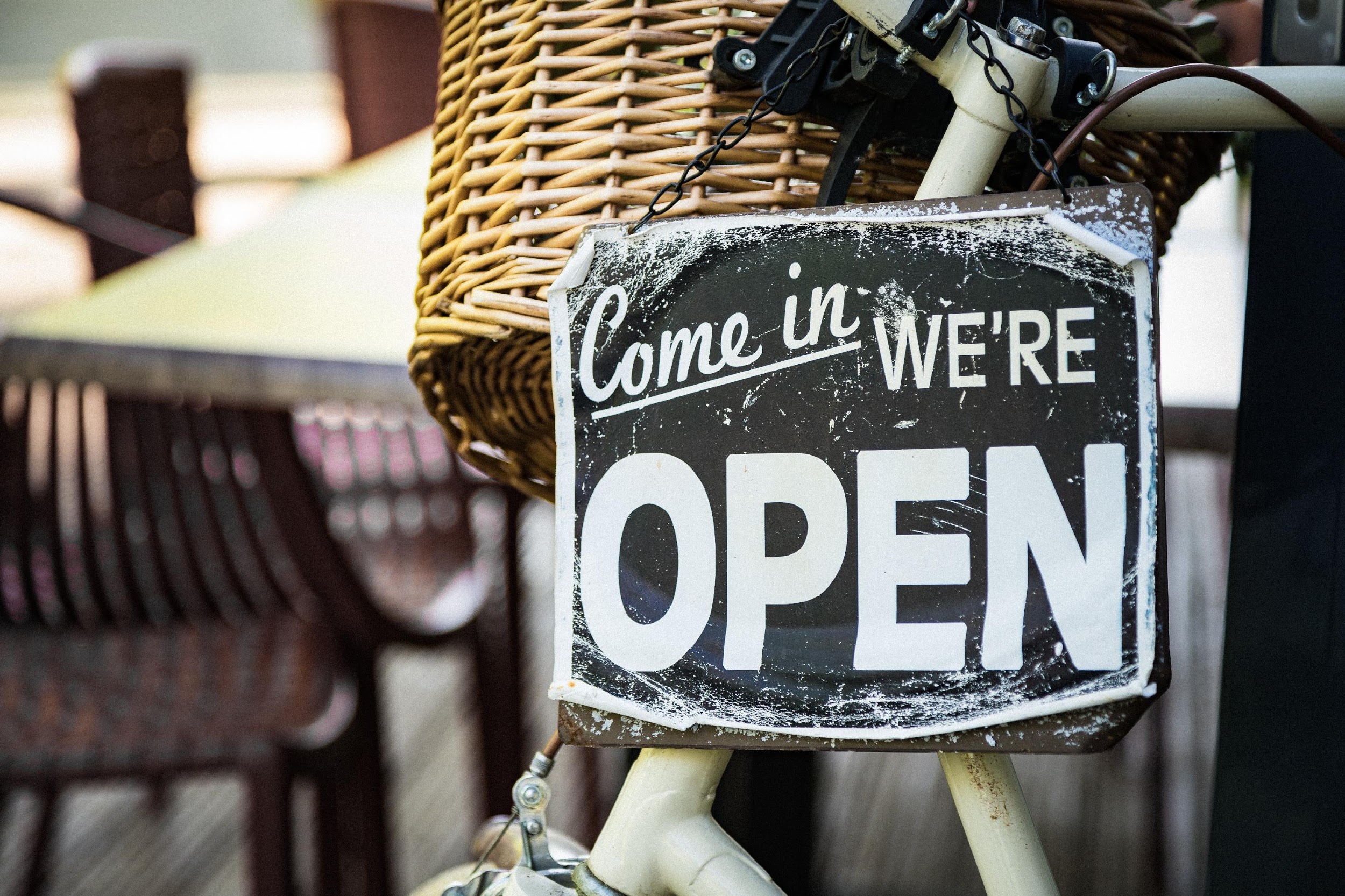 Photo by Richard Balog on Unsplash
Questions to be answered…
Why does OER matter?
What are OER?
How can I tell if something is Open?
How can I find OER for my classes?
Why does it matter?
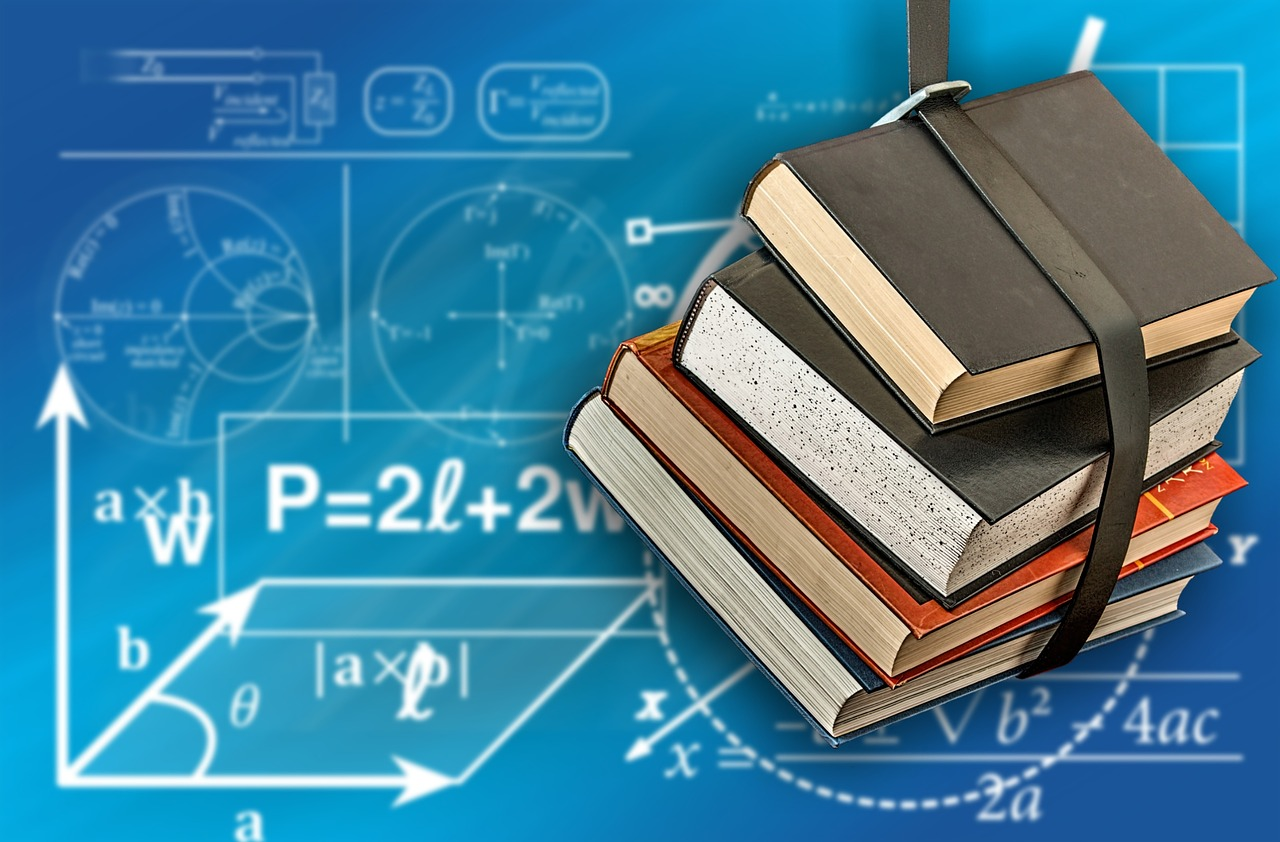 Books, Pixabay license
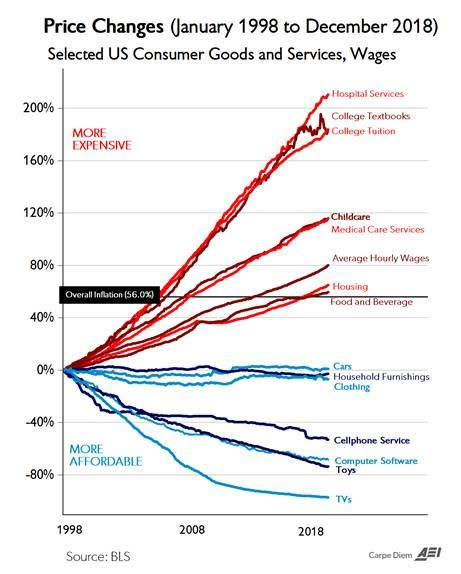 Price changes 
(1998 - 2018)

Selected US 
Consumer
Goods and 
Services, Wages

Source: BLS
From the 
American 
Enterprise Institute
[Speaker Notes: Cost is an issue]
You can’t learn from a resource you can’t get.
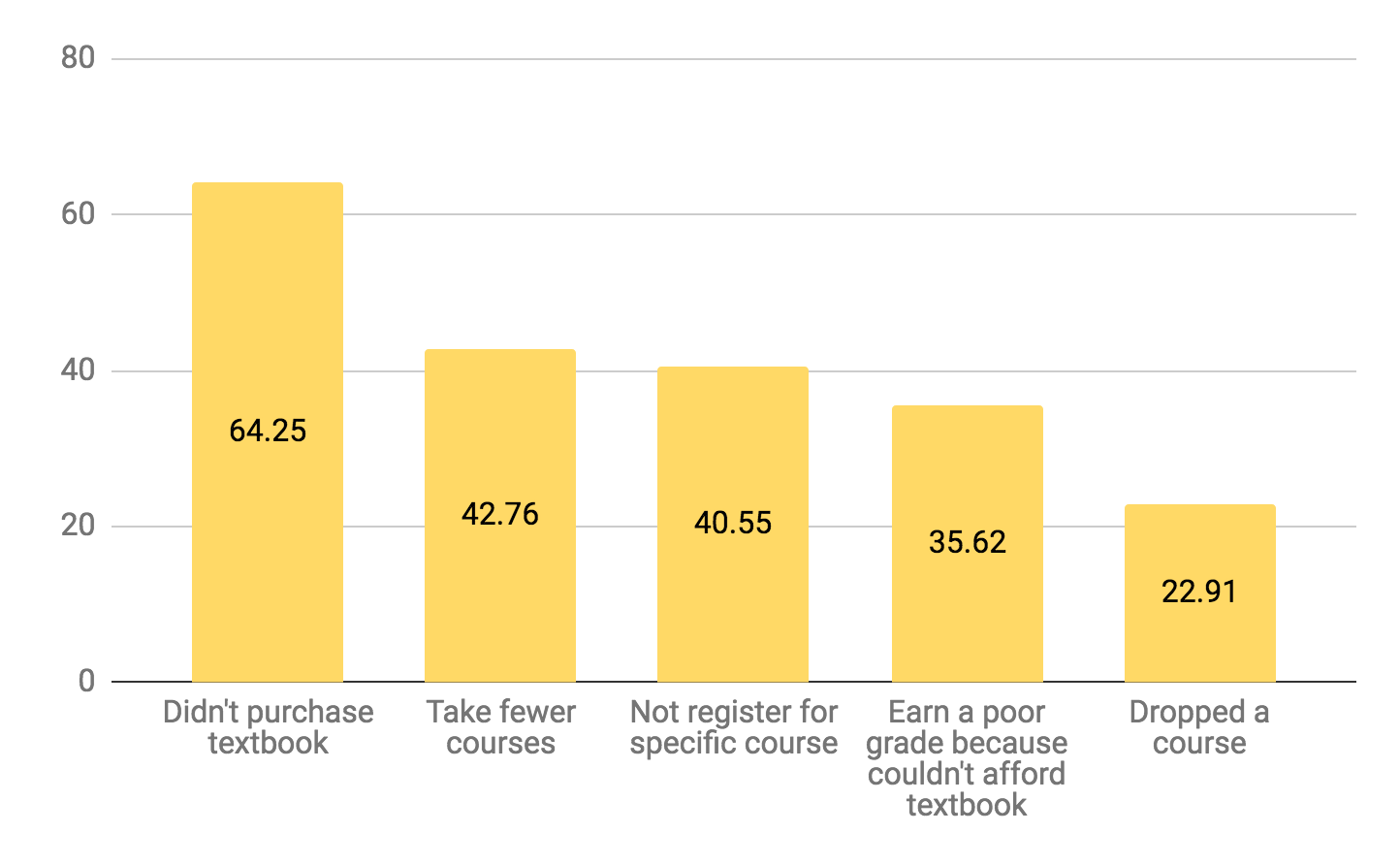 2018 Student Textbook and Course Materials Survey Executive Summary
[Speaker Notes: Not having the resources - issue]
Academic Freedom
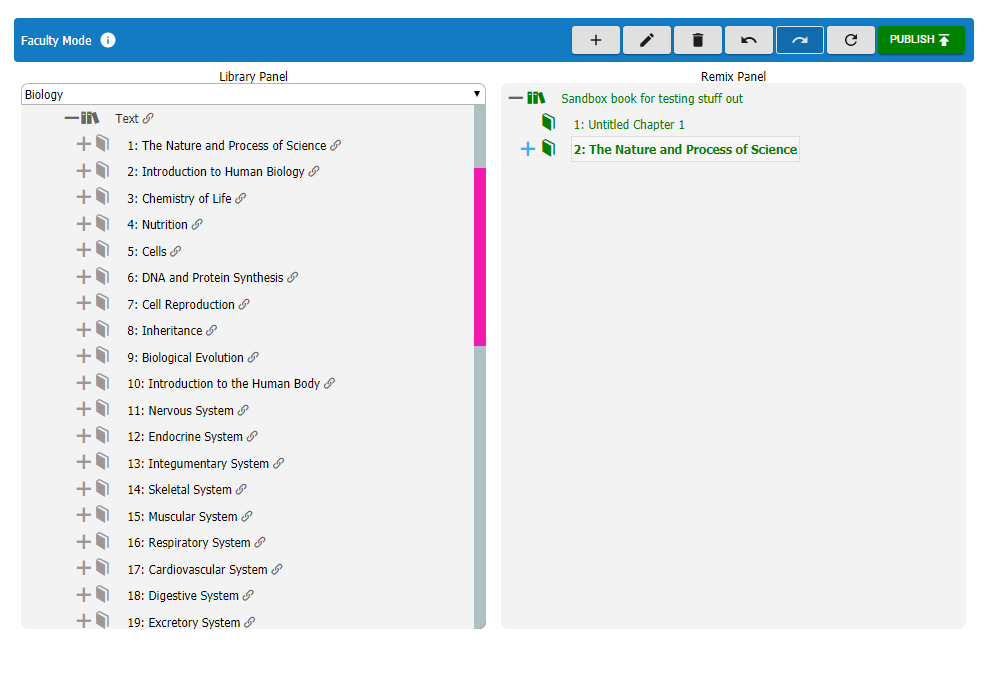 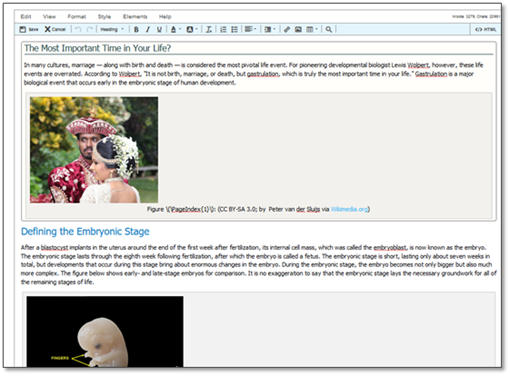 [Speaker Notes: Not having the right content - another issue

OER Addresses all of these….what is it?]
What are Open Educational Resources?
“OER are teaching, learning, and research resources that reside in the public domain or are released under an intellectual property license that permits their free use and repurposing by others”

-- Hewlett Foundation
More than just free
Fair Use
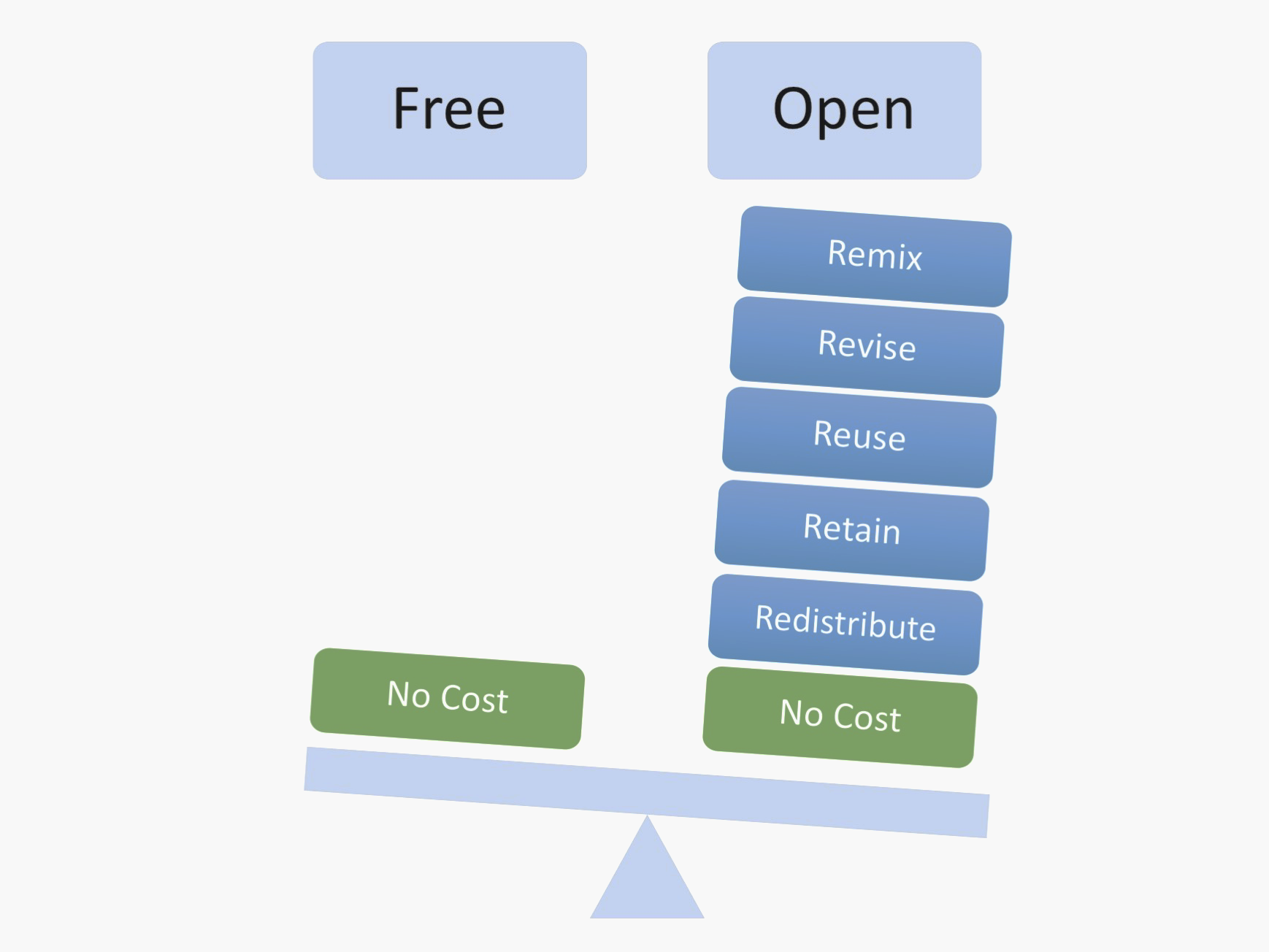 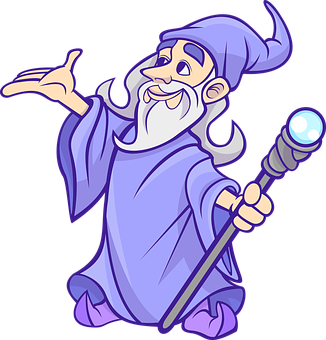 Image by Designers for Learning: Gain Experience for Good, Jennifer Maddrell, Director (CC, BY, NC, SA)
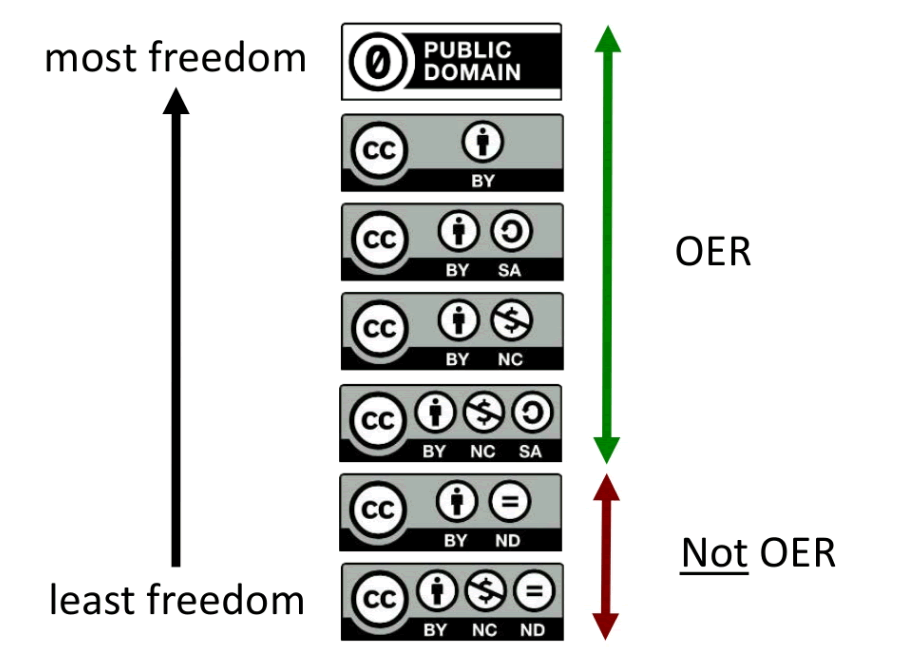 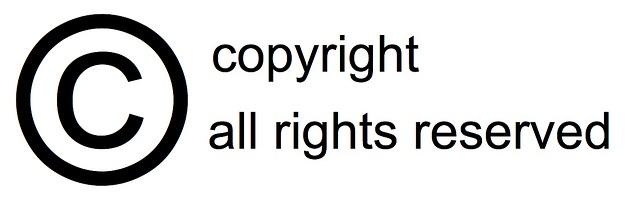 Creative Commons Licenses  by D'Arcy Hutchings is licensed under a Creative Commons Attribution 4.0 International License.
All Ygraph.com content and data are available under the CCA 3.0 license.
Creative Commons Licenses & Adaptation
[Speaker Notes: Really just for adaption]
Questions?
Photo by Pixabay from Pexels
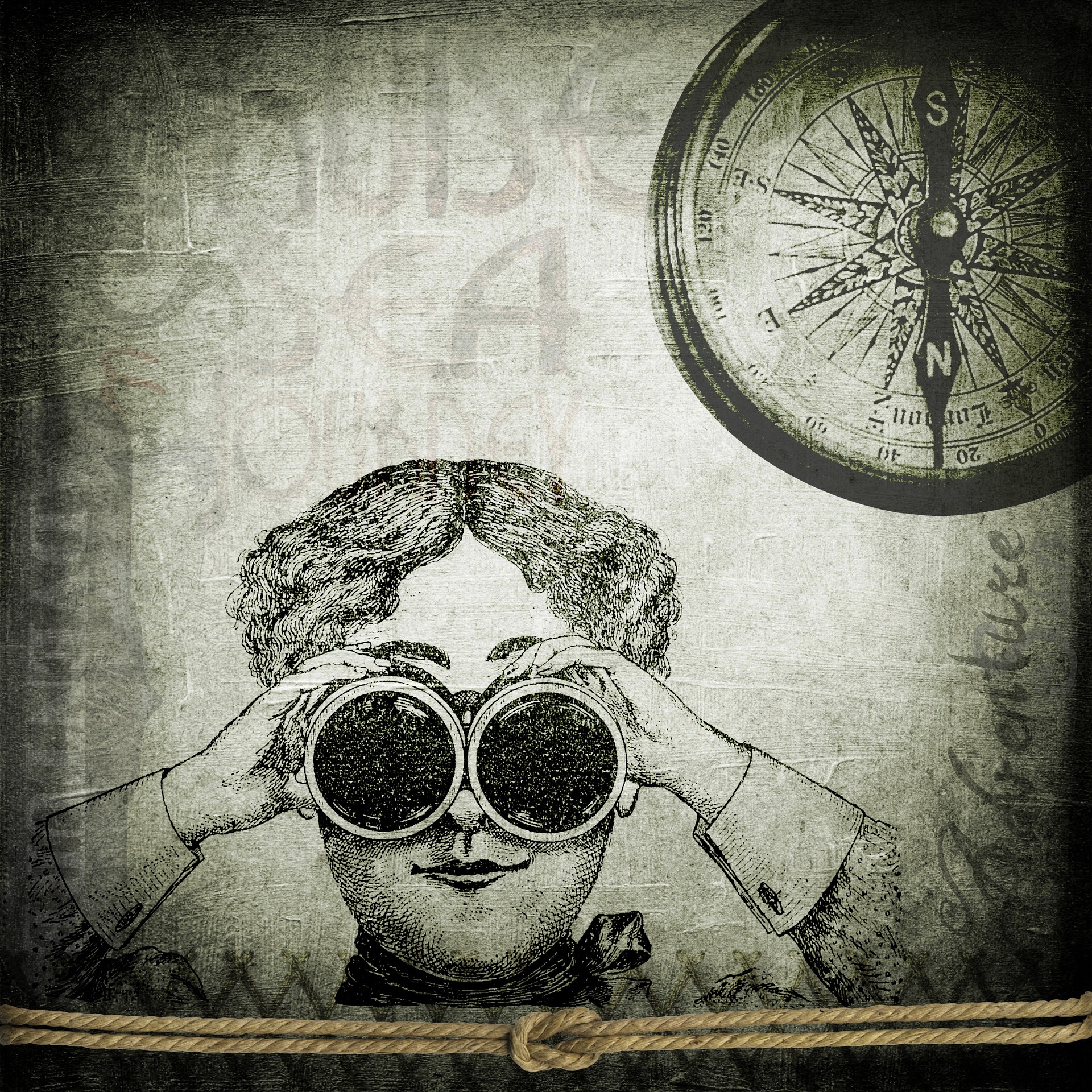 Finding OER
pixabay

Finding OER by Suzanne Wakim is licenced CC-BY
[Speaker Notes: Jennifer]
Searching for OER
Yes! It can be overwhelming at first
Where does one start?
Effective methods for searching
Practice makes perfect
Journey into curation
Complete Textbook Repositories
[Speaker Notes: Suzanne will share links]
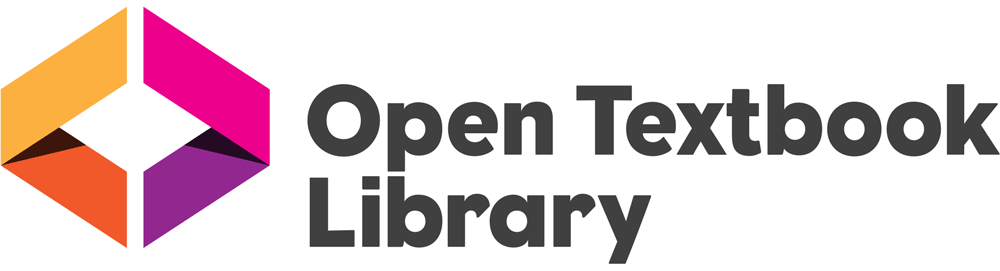 Open Textbook Library
https://open.umn.edu/opentextbooks
A peer-reviewed collection of hundreds of open textbooks spanning multiple subjects. 
All textbooks are quality reviewed by faculty from a variety of institutions.
Suggestion: Browse by subject
[Speaker Notes: We’re creating a web…]
Looking at Open Textbook Library
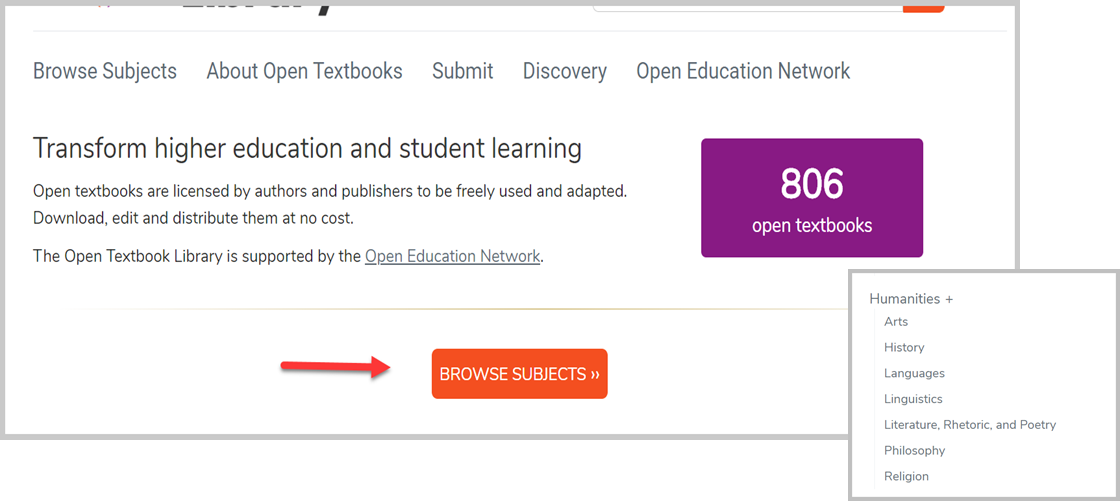 [Speaker Notes: Here’s roughly what the regions consist of…]
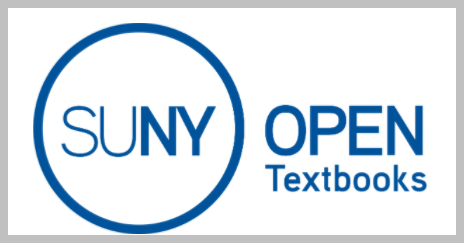 Open SUNY Textbooks
https://textbooks.opensuny.org/browse-oer/
Smaller repository
Publishing initiative established by State University of New York libraries and supported by SUNY Innovative Instruction Technology Grants
Looking At Open SUNY
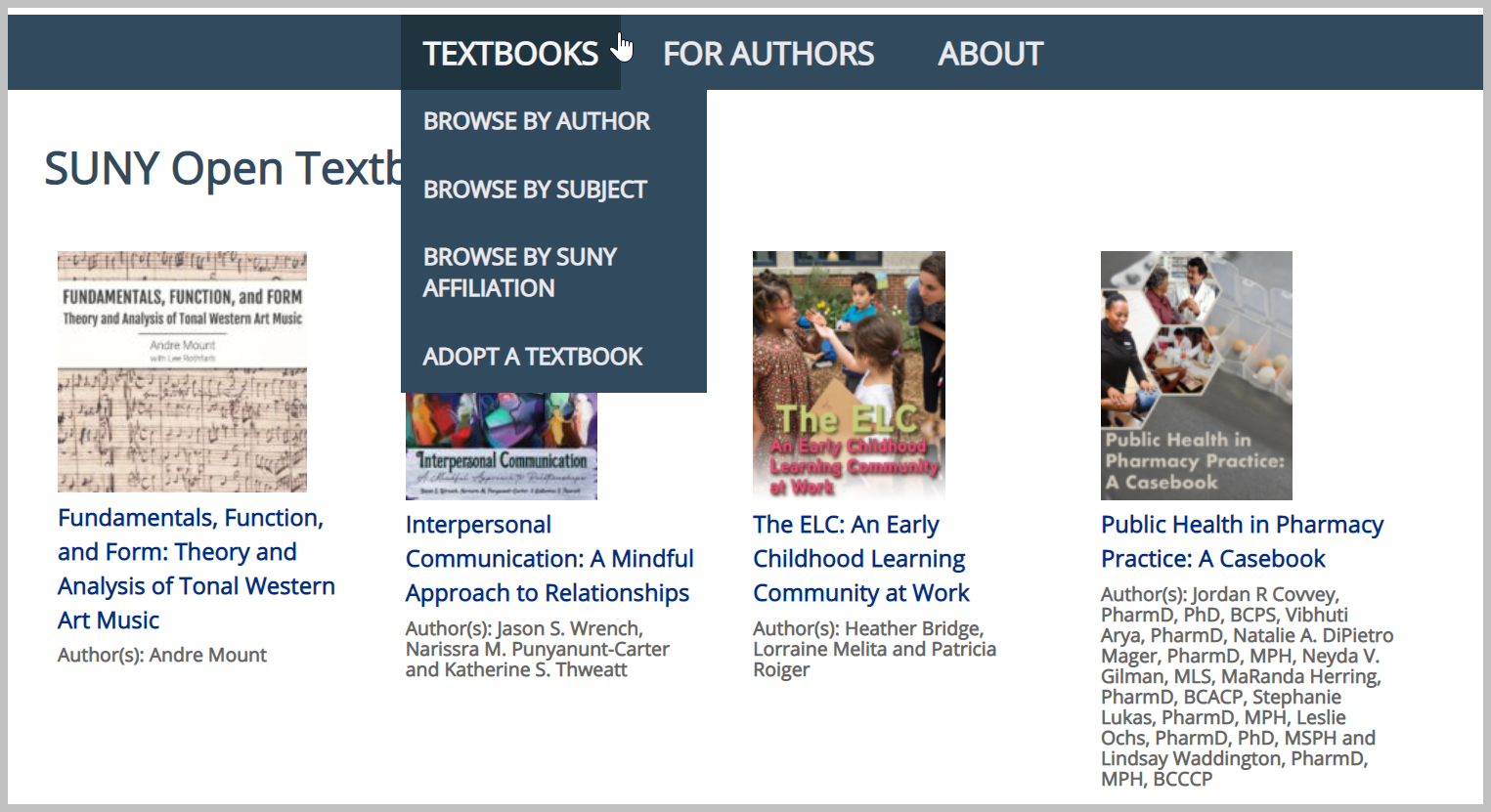 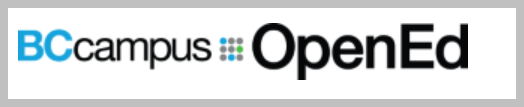 BC Campus Open Ed
https://open.bccampus.ca/browse-our-collection/find-open-textbooks/
Reviewed by faculty
Meets BC Campus accessibility requirements
Looking at BC Campus Open Ed
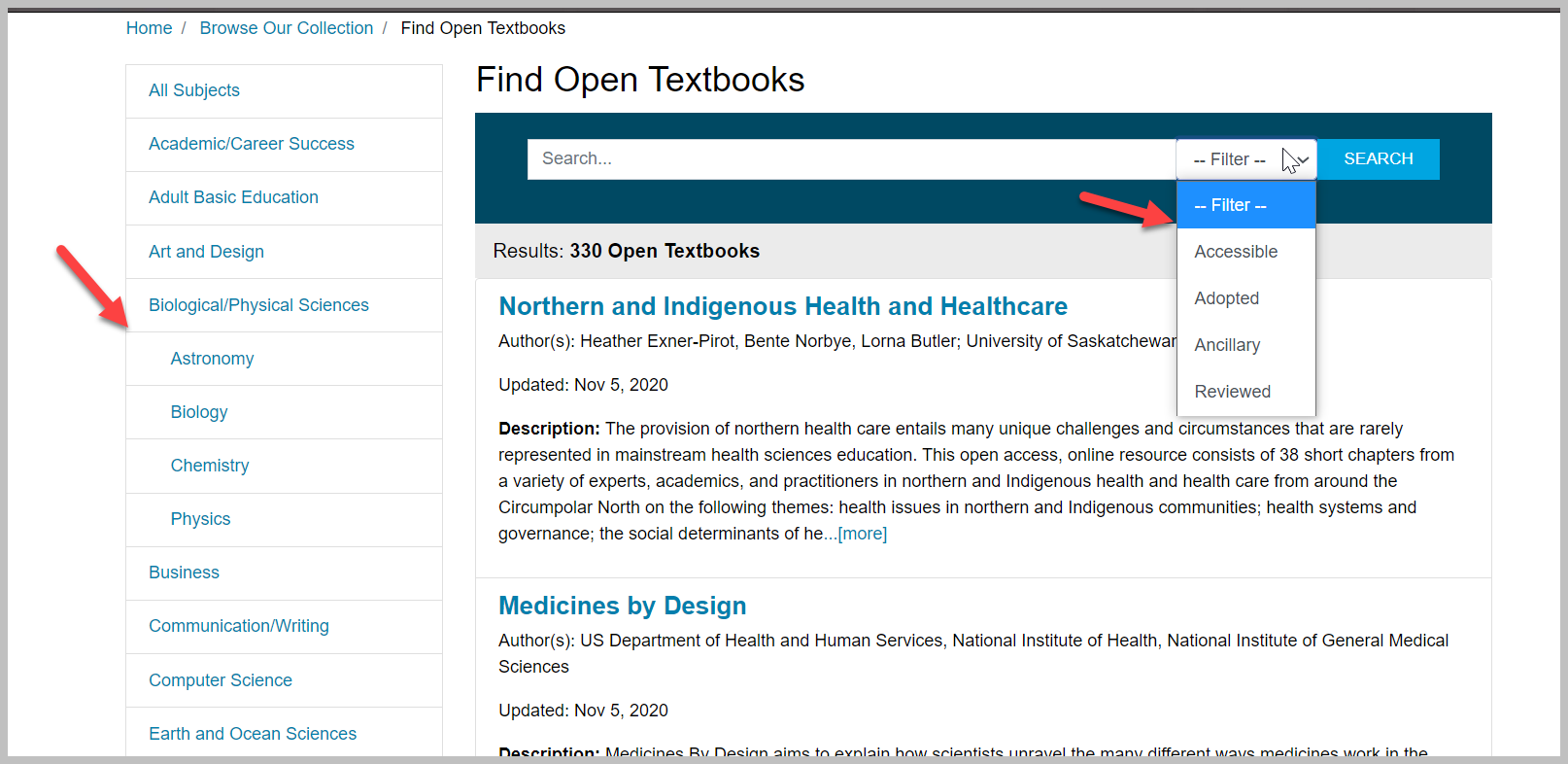 OERI Canvas Site
http://tinyurl.com/ASCCC-OpenEd  
Collections provided by
By CSU GE & TMC
By Discipline
Looking at OERI Canvas Shell
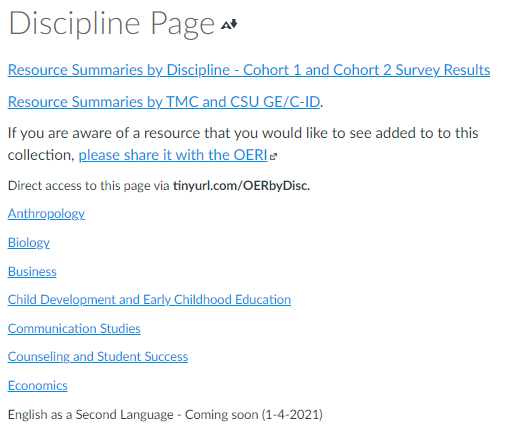 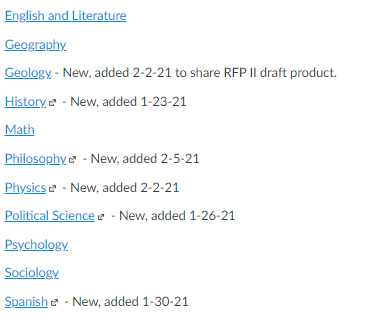 OERI on Canvas Commons
We have resources shared on the Commons
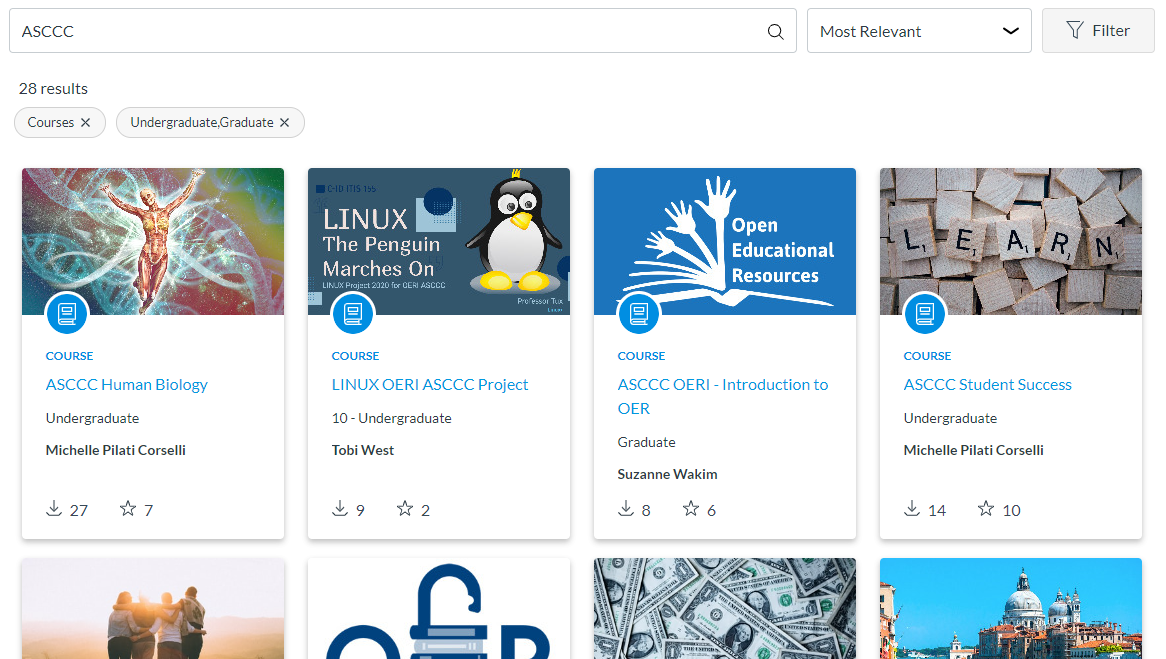 OERI Website
asccc-oeri.org
Showcases resources from funded projects
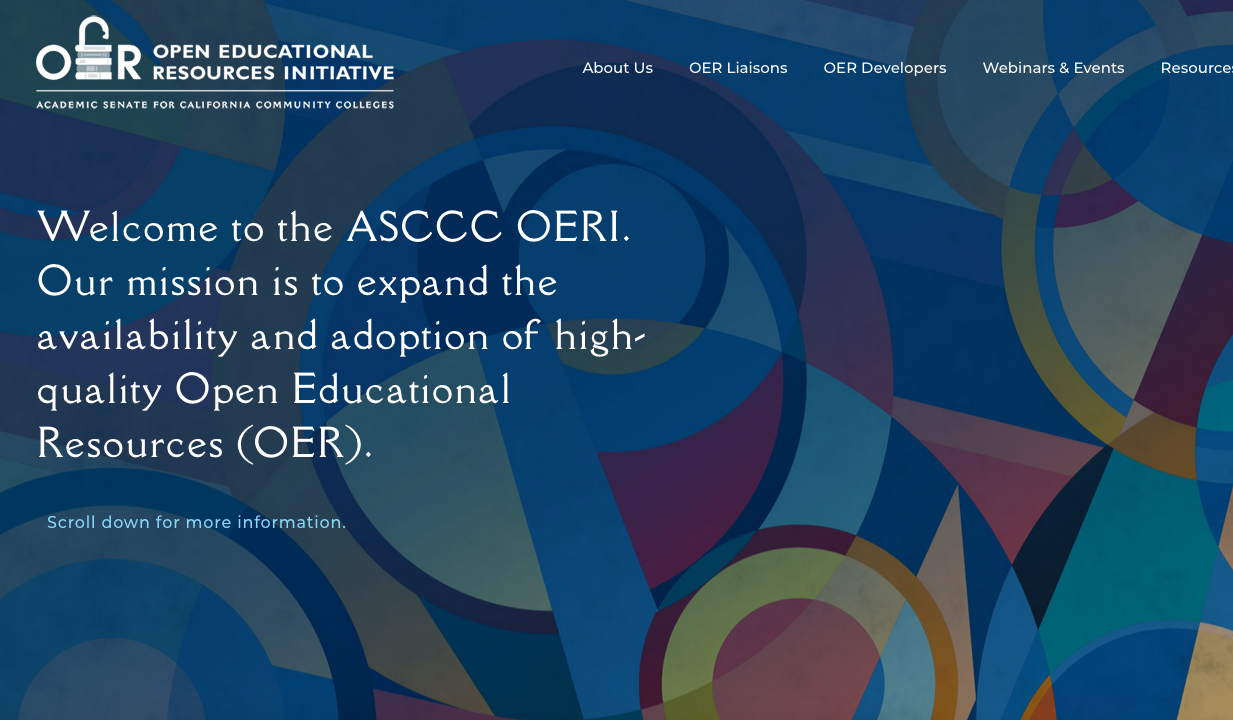 Looking at OERI Website
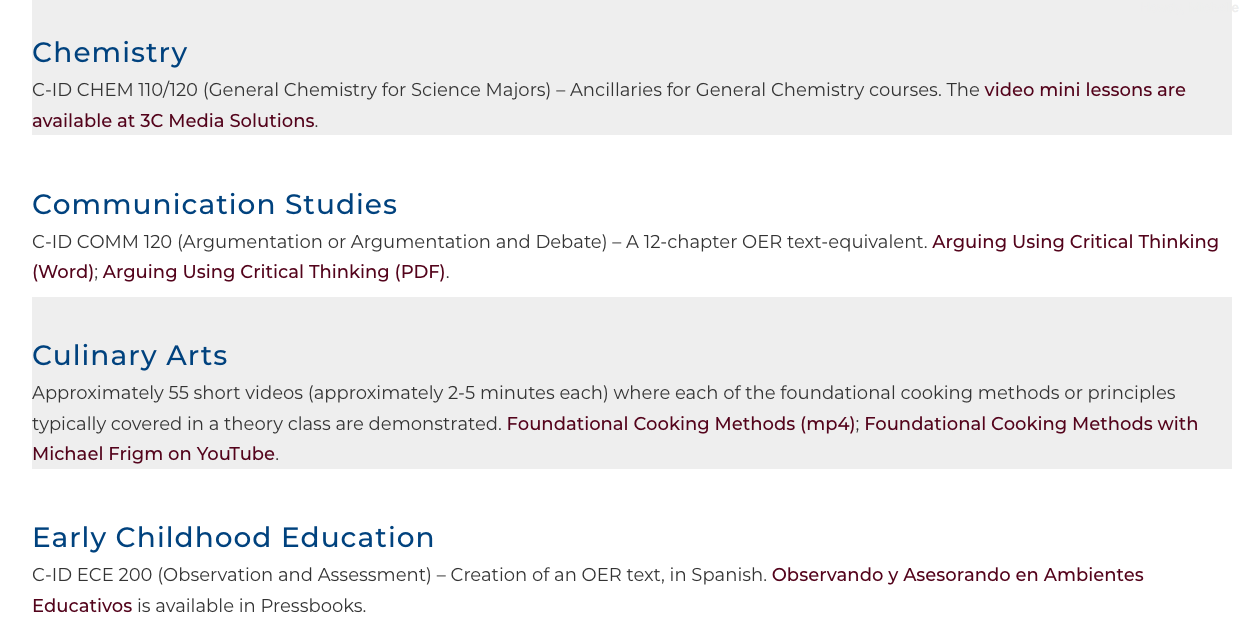 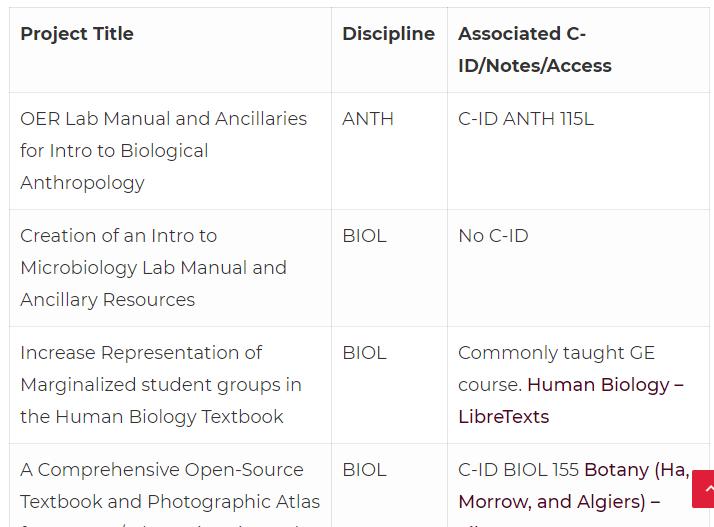 Other
Repositories
[Speaker Notes: ? switch ?]
Open Oregon
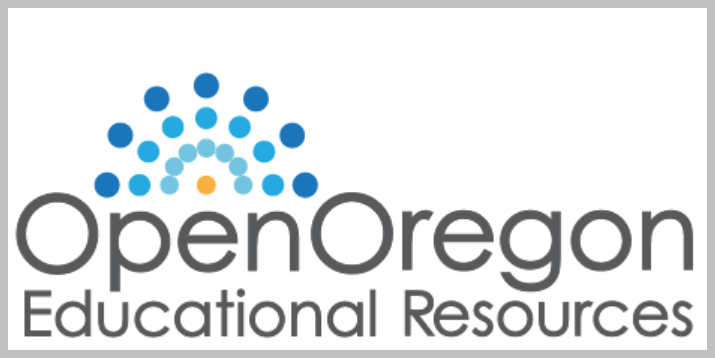 http://openoregon.org/resources/
Aggregates proprietary and openly licensed materials by:
Course name
Institution
Instructor information
Looking at Open Oregon
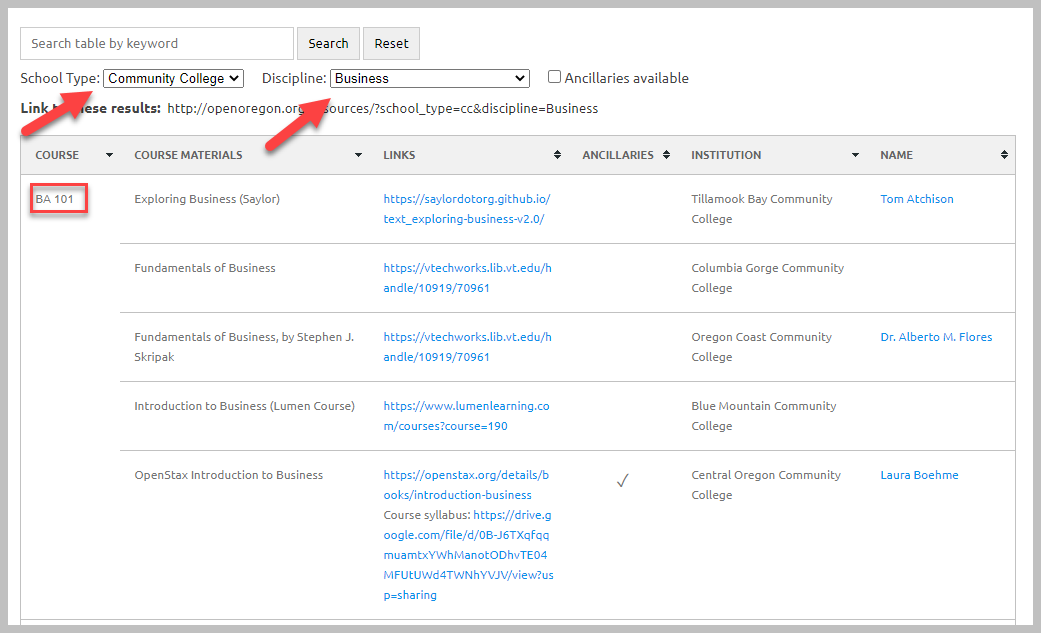 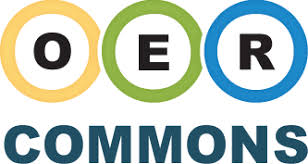 OER Commons
https://www.oercommons.org/
Suggestion: Use limiters!
Also has building platform
Looking at OER Commons
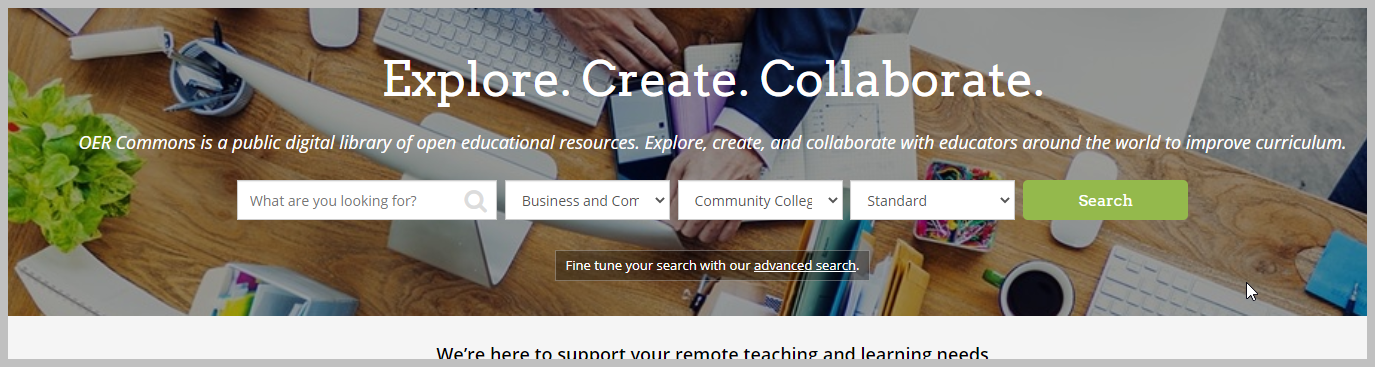 Looking at OER Commons cont.
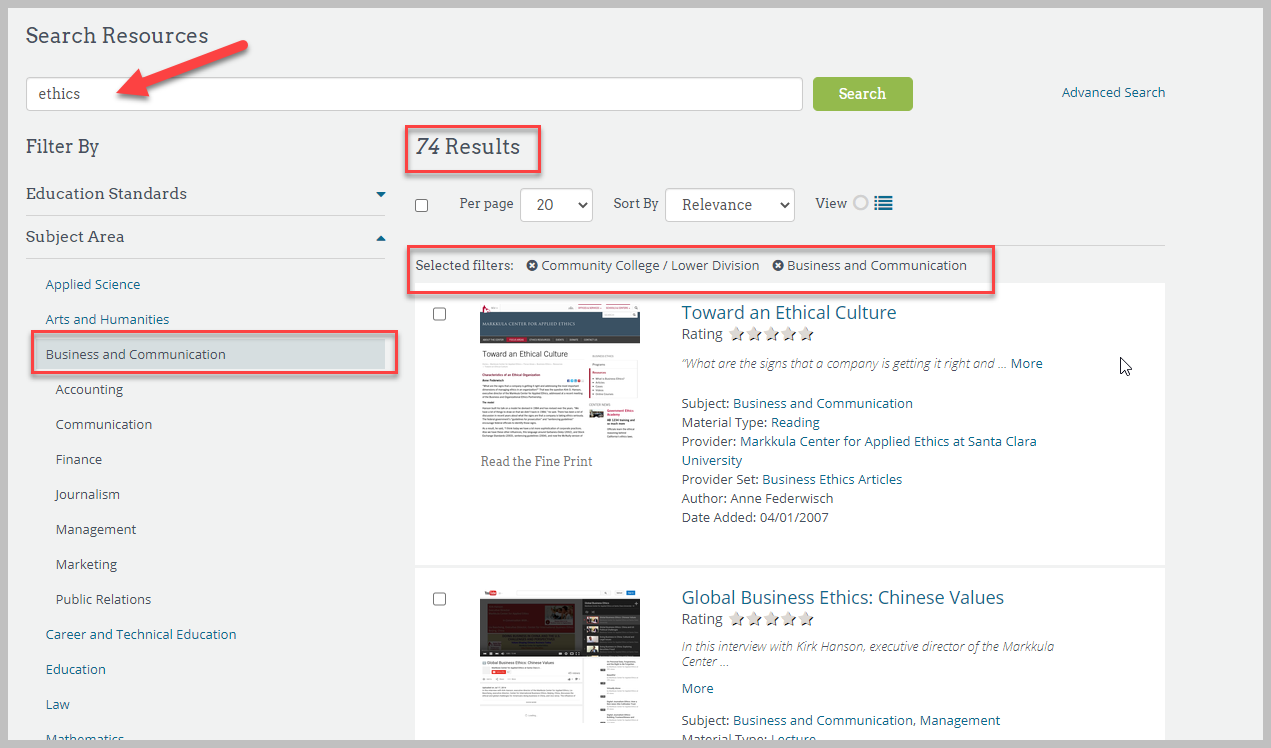 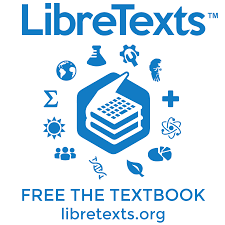 LibreTexts
https://libretexts.org/
A repository of OER 
Can “easily” remix various books together
Editable and importable
Looking at LibreTexts
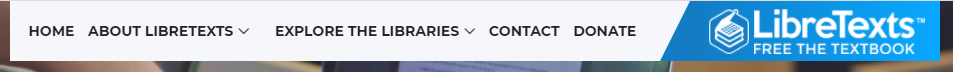 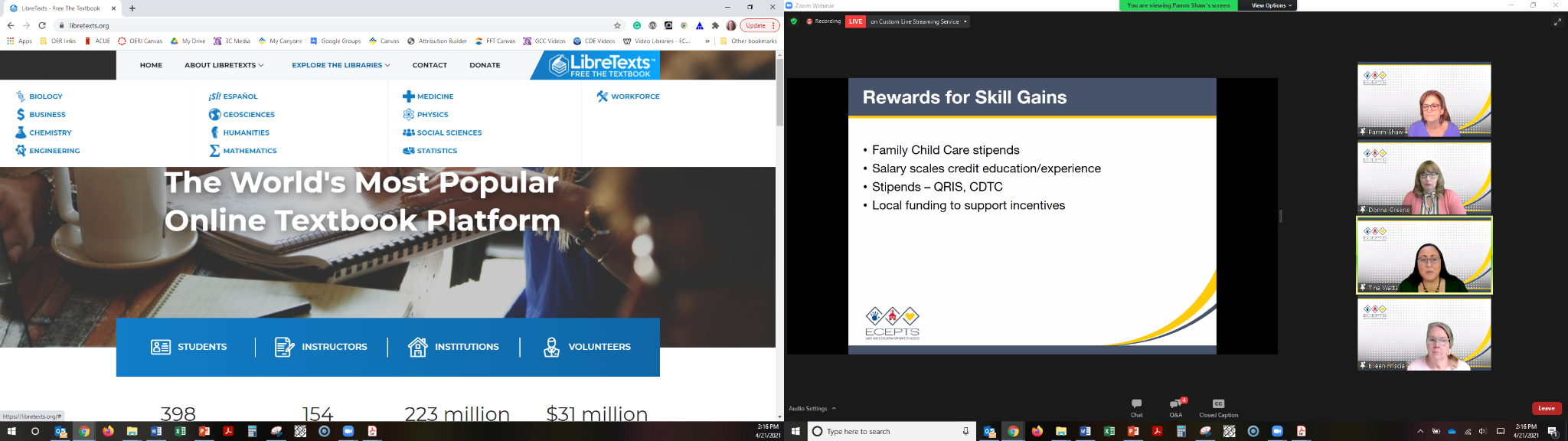 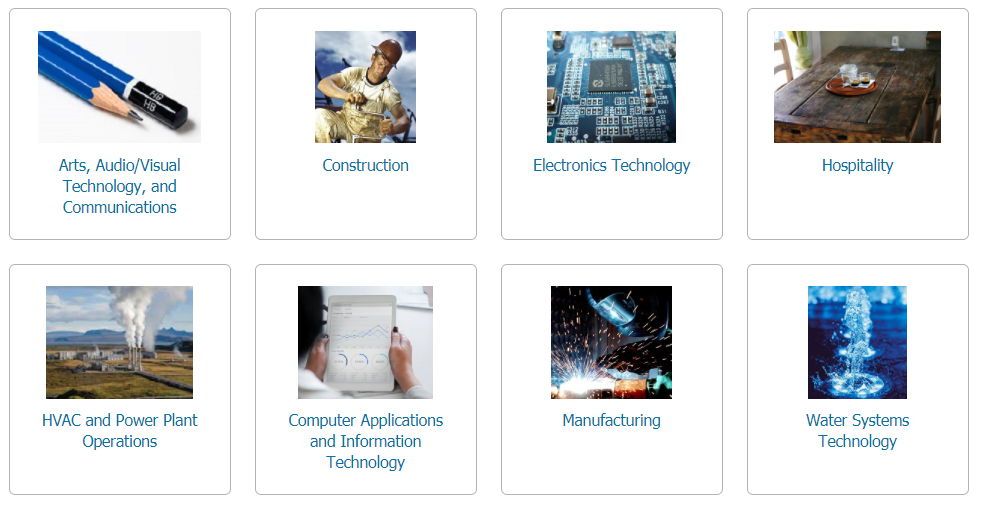 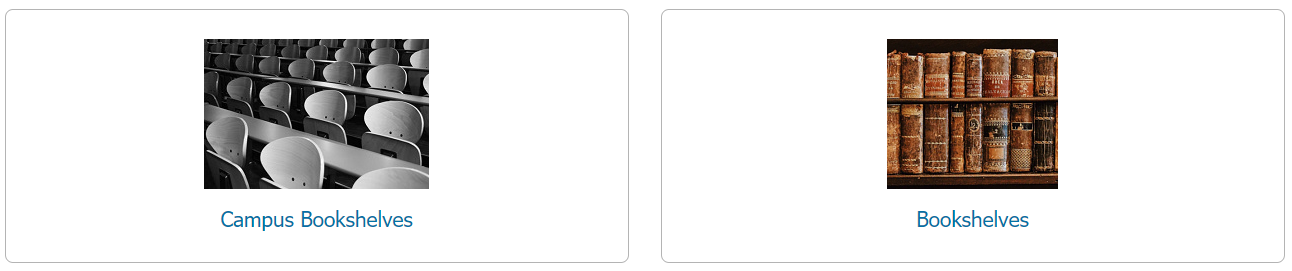 OASIS Geneseo
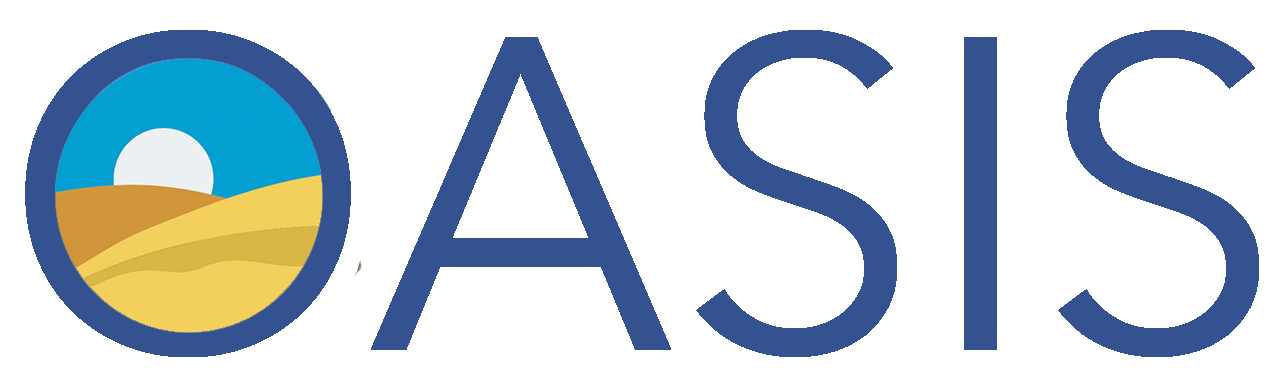 https://oasis.geneseo.edu/
Search tool that aims to make the discovery of open content easier
Textbooks, videos and ready to use modules available
Looking at OASIS Geneseo
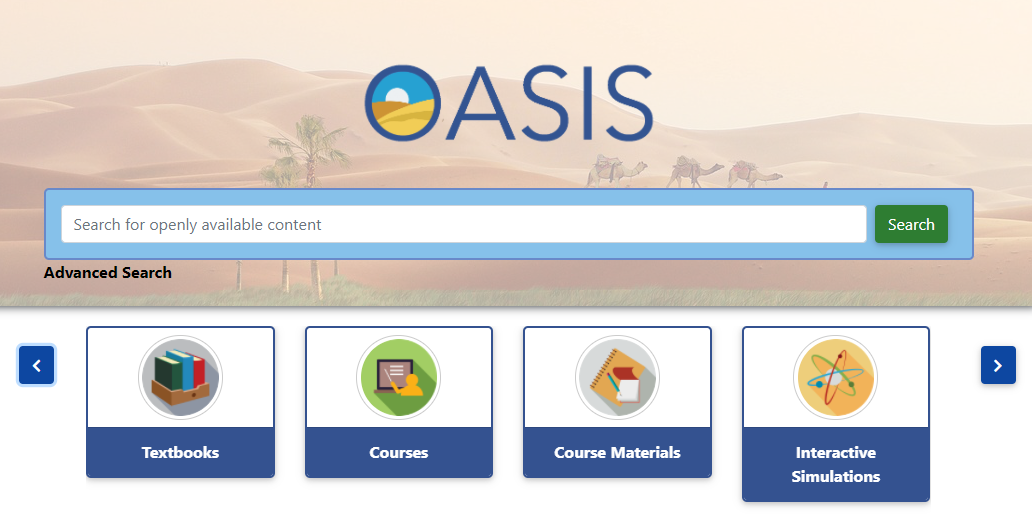 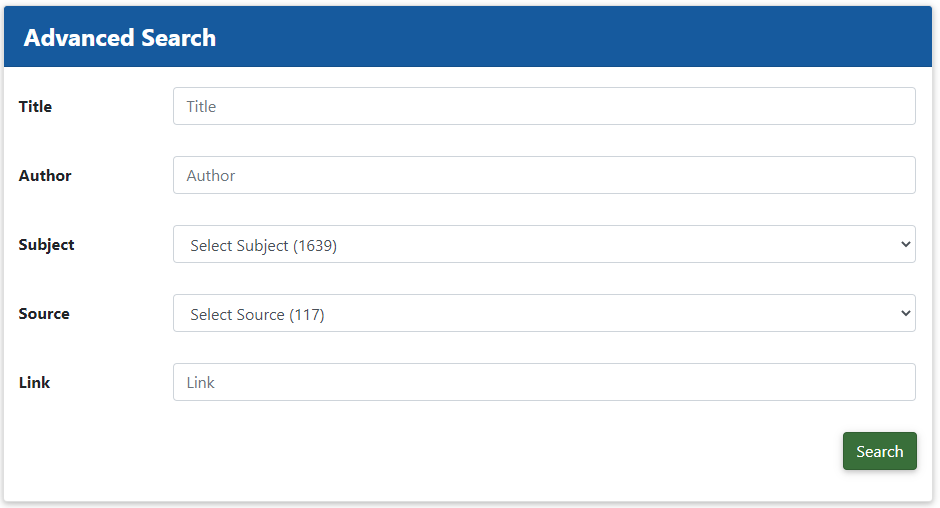 Skills Common
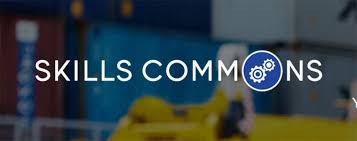 https://www.skillscommons.org/
Workforce Training Materials
Expansion through Trade Adjustment Assistance for Community Colleges and Career Training (TAACCCT) grant
“View Showcases”
Looking at Skills Commons
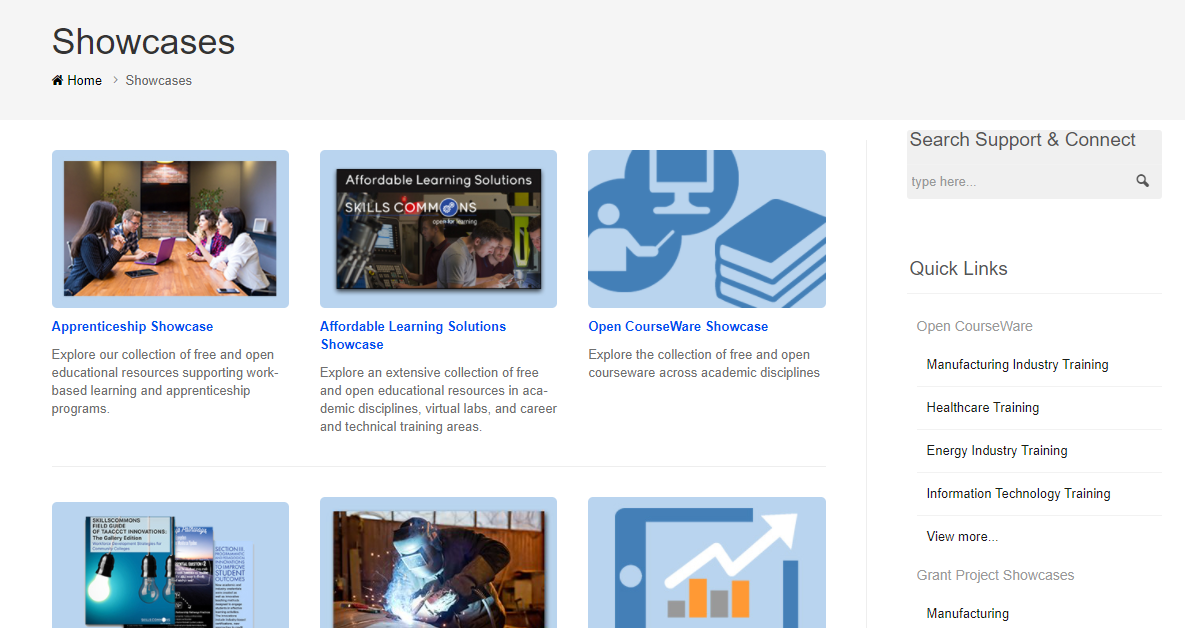 [Speaker Notes: spend time here if we can]
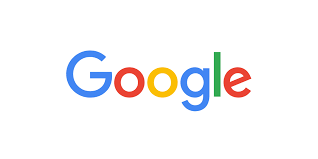 Google Advanced Search
Advanced option is under “settings” or “tools”
Select “usage rights”
Add lots of limiters
Looking at Advance Google Search
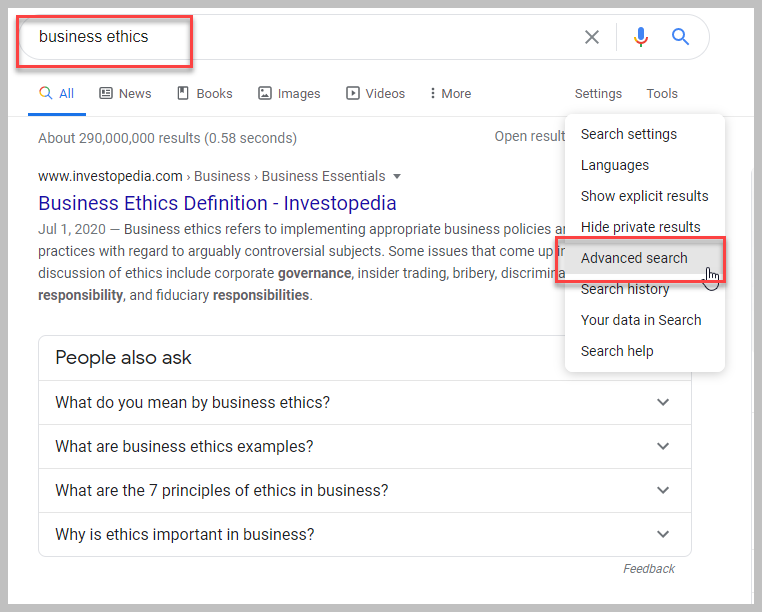 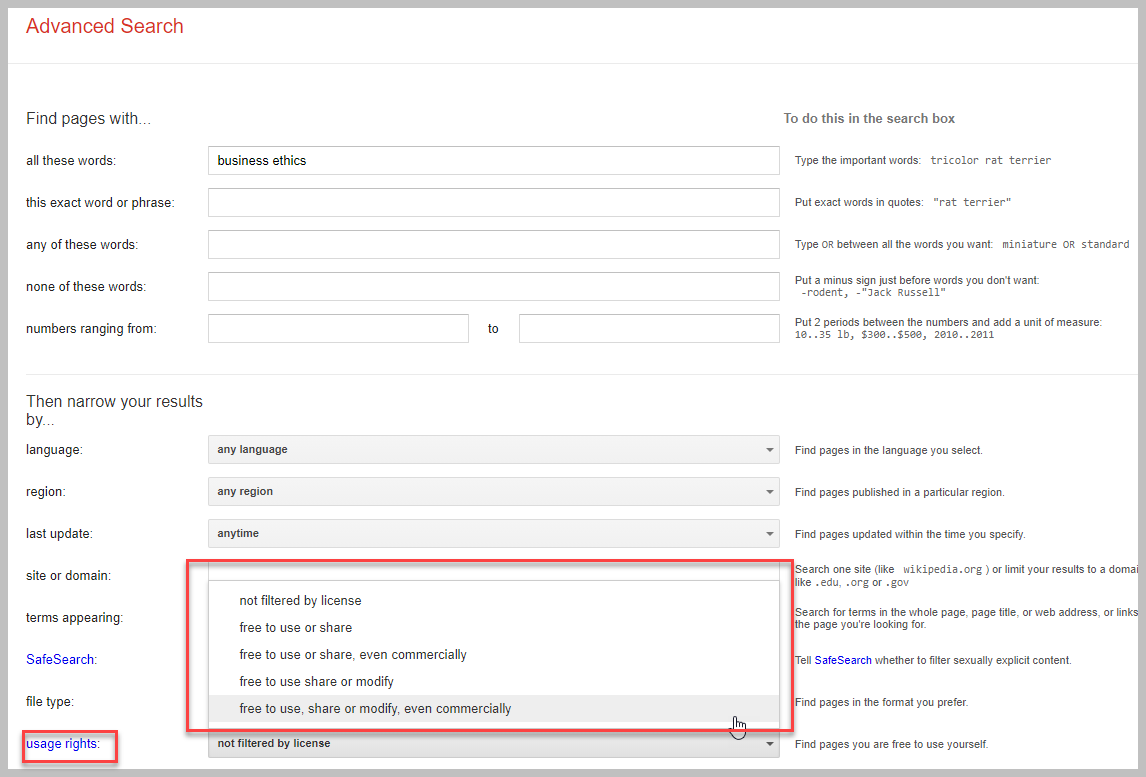 And to contact us…
Learn more about OER at asccc-oeri.org
General OERI E-Mail: oeri@asccc.org
Find your OERI Liaison: 		https://www.asccc.org/college_directory 
Find our emails: 		https://asccc-oeri.org/about-us/
Thanks!
Photo by Thgusstavo Santana from Pexels